Expansion and Acceleration of the Universe: Dark Energy
Homogeneous and uniform cosmic expansion 
Hubble constant determines scale factor 
 Hubble diagram was based on a limited distance scale calibrated by Cepheid variable stars in relatively nearby galaxies
 Cepheids are giant stars with periodically varying luminosity (pulsate); measuring the periods (days to months) calibrates absolute luminosity  Period-Luminosity relation
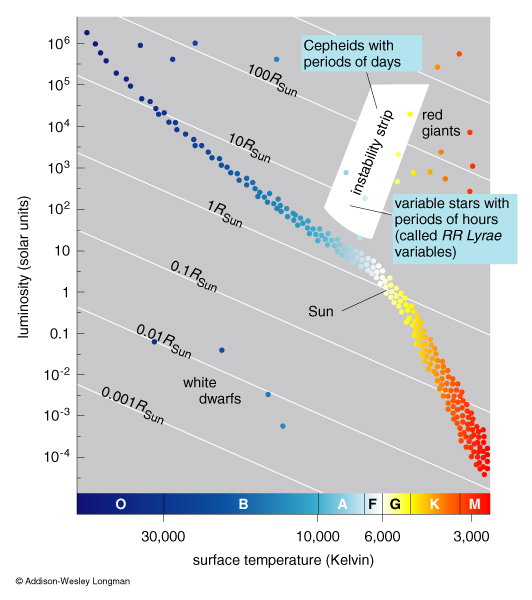 Cepheid Variable Stars
Period-Luminosity Relation
Longer the period, more luminous the Cepheid
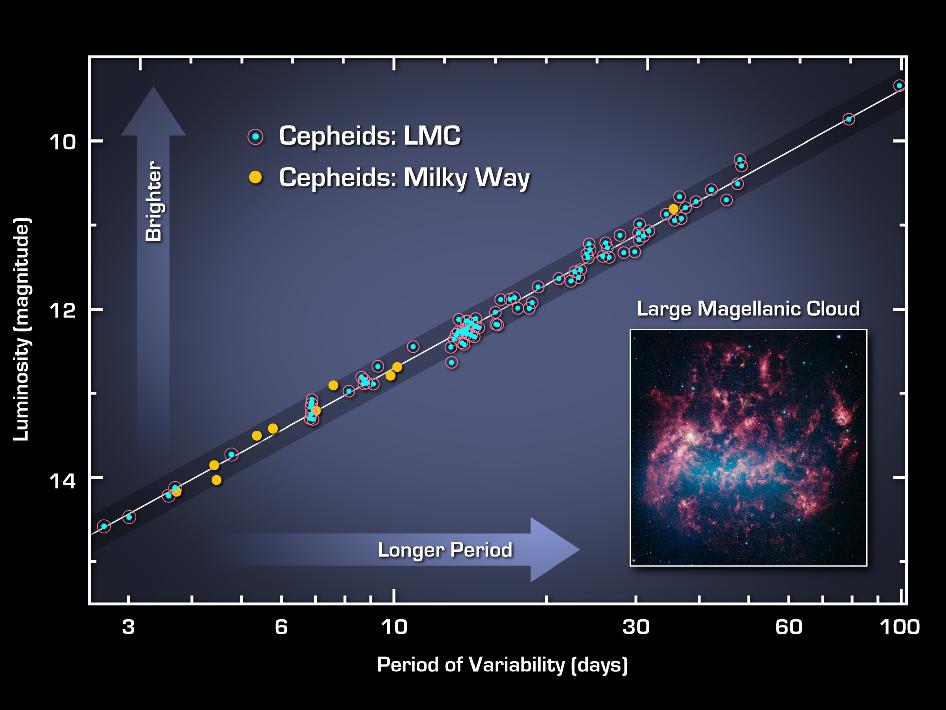 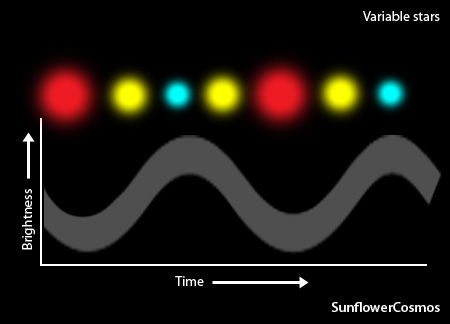 Olber’s Paradox: Why is the Sky dark?
Infinite universe with infinite galaxies (stars) ?
 Sky must be blindingly bright!
 But it isn’t  
 Therein lies a paradox
 Resolved by Big Bang cosmology
 First, let’s examine Olber’s paradox
 Assume infinite universe with infinite stars
Q. Stars everywhere out to infinity ?
A. Then the sky must be infinitely bright !
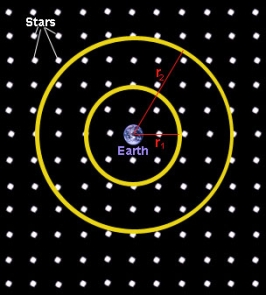 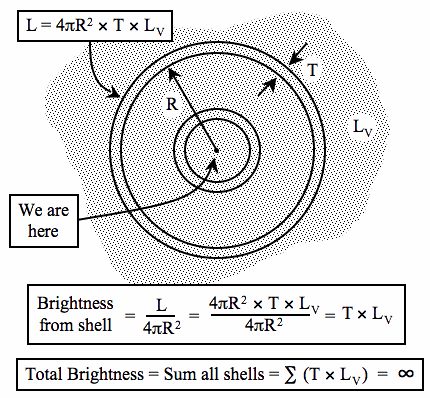 Assume constant brightness LV 
and thickness of shells T
What is the solution to Olber’s paradox ?
Finite universal space-time
 Finite spatial extent  observable universe
 Finite lifetime  Age of the universe = 1/H0
 Paradox explained by expansion of the universe 
 - Light from distant stars is highly red-shifted and not reached us yet 
  - Hubble expansion implies age ~ 13.7 billion years
Following Big Bang: v = Hod
 Most recent value: Ho = 71 Km/s/MPc (note the units)
Hubble Expansion
Finite and expanding universe
 Cosmological expansion of the universe itself
    -- Not just galaxies moving away, but the Universe itself is expanding
 Redshift of galaxies  photon wavelength received on Earth increases as emitted light travels towards us from faraway galaxies
     Redshift:      z = (lr  -  le) / le    
 Measure redshift z and infer velocities
 z = 0  present epoch; z > 0  past 
 Universe was hotter at higher z: T(z) = To(1+z)
       To = 2.73 K (CMB temperature)
Hubble Diagram vs. Redshift
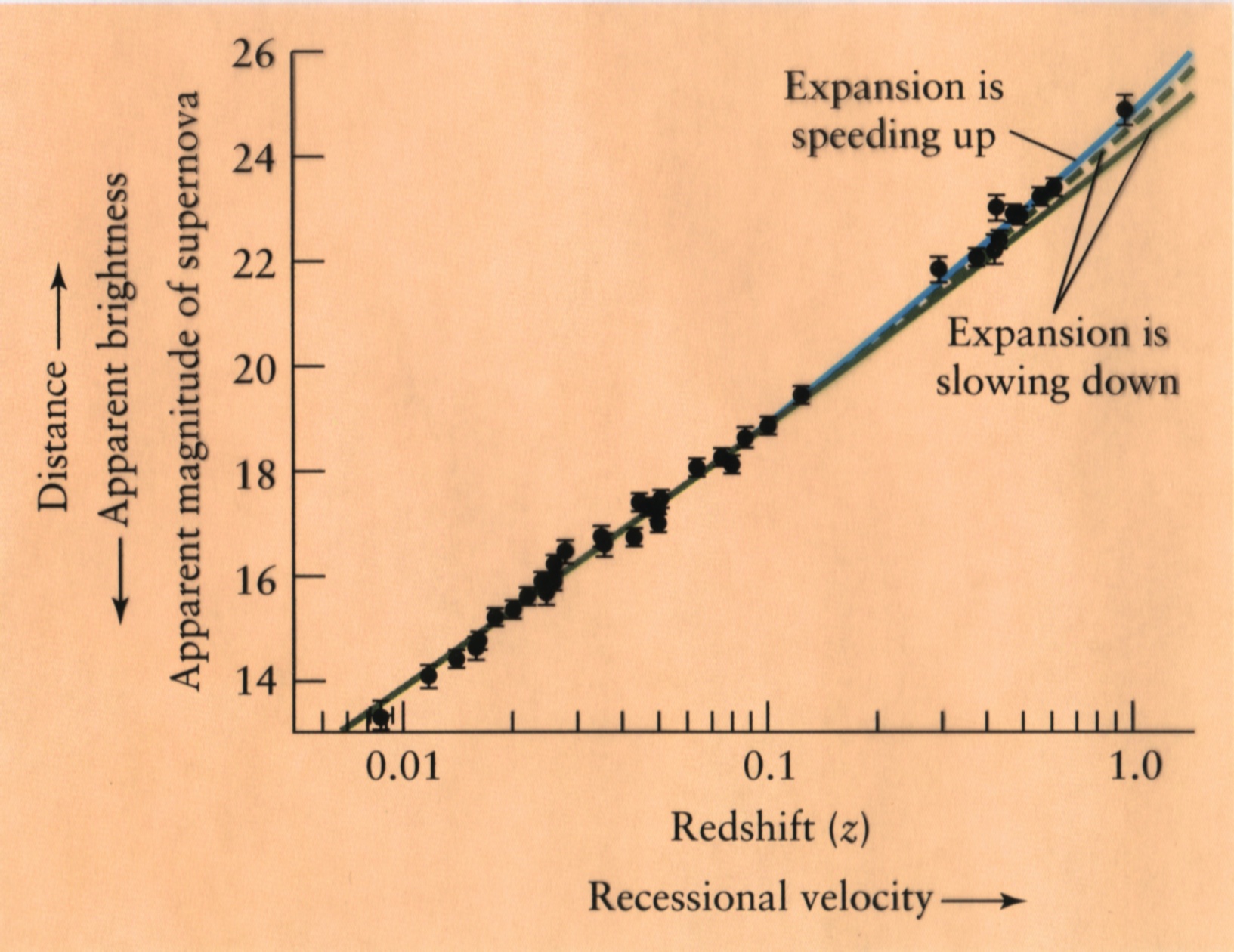 But
Universal expansion is not constant but accelerating
General Relativity Revisited
General Relativity (GR) did not include expansion of the Universe, thought to be static
 But that caused a problem………………gravity
 Attraction would make the Universe collapse
 Einstein added an ad hoc repulsion term to GR
Cosmological constant L; “Greatest blunder”
 But, Hubble’s discovery made that redundant
 Or did it? What causes accelerated expansion?
 Dark energy; reminiscent of Einstein’s L
Universal 4D Spacetimeline
Curvature and Distribution of Matter
Matter and energy curve space locally
Curved space makes matter and energy move
 Universe is almost flat otherwise
 GR equations relate curvature of spacetime and distribution of matter and energy
 Einstein equations of GR
 Simplified by Friedmann assuming homogeneous and isotropic universe